ZJEVENÍ
VIZE TRŮNU
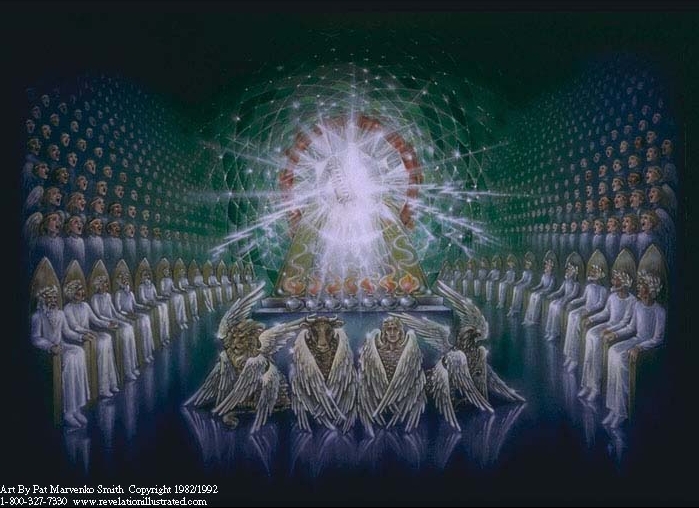 kapitoly 4 a 5
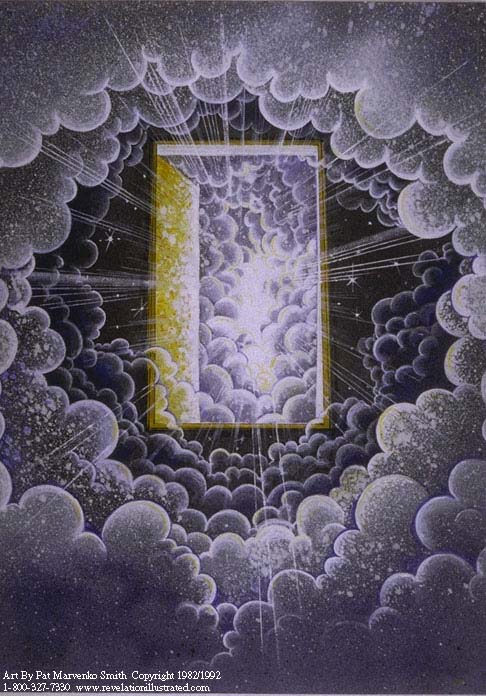 “Potom jsem měl vidění: Hle, dveře do nebe otevřené,  a ten hlas, který předtím ke mně mluvil a který zněl jako polnice, nyní řekl: Pojď sem, a ukážu ti, co se má stát potom”
Zjevení 4,1
“CO SE MÁ STÁT”
“to, co jest”, i to, co se má stát potom (Zjevení 1,19)
Vize, která začíná ve 4. kapi-tole se vztahuje 
i na kapitolu 11.
„co se má stát potom - tedy na konci církevních dějin.
TRŮN
Jaspis: Průsvitný kámen, velmi jasný.
Karneol: jJasně načervenalý kámen.
Popisují velkou záři a nádheru světla vyzařujícího z toho, kdo sedí na trůnu a kterého nelze vidět.
Smaragd: Velmi jasný zelený kámen.
list Židům 4,16
Máme naději, když s důvě-rou přistupujeme k Božímu trůnu
Apocalipsis 4:2-3
TRŮN
Skleněné moře: Přijímací místnost.
Zjevení 15,2
Tam Bůh přijme ty, kteří vyprali svá roucha v Be-ránkově krvi
Blesky, hromy a hlasy: Hlas Boží.
Zjevení 8,5; 11,19; 16,18
Třikrát se tyto jevy opakují spolu se zvláštními zjevením.i
Apocalipsis 4:5-6
24 STARCŮ
Nejsou staří věkem, ale postavením. Proto představují kolektiv.
Bílé šaty: Spravedlnost. Zlaté koruny: Královská hodnost.
Apocalipsis 4:4
24 STARCŮ
“A zpívali novou píseň: Jsi hoden přijmout tuu knihu a rozlomit její pečeť, protože jsi byl obětován, svou krví jsi Bohu vykoupil lidi ze všech kmenů, jazyků, národů a ras a učinil je královským kněžstvem mašeho Boha; a ujmul se vlády nad zemí”
Zjevení 5,9-10
24 STARCŮ
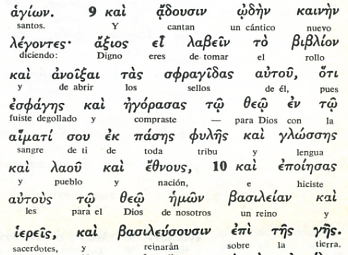 A                  zpívají             píseň             novou
──:                    Hoden         jsi        přijmout          tu             knihu
a             rozlomit          ──               pečetě                 její,      protože
jsi byl obětován a            vykoupil             ──       Bohu      ──      ──
krví            svou      ze         všech         kmenů        a           jazyků
a          národů         a             ras,                          a              učinil
je                 pro       Boha          našeho          králi                       a
kněžími,           a             ujmou se vlády           nad        ──        zemí.
Zjevení 5,9.10
24 STARCŮ
“A kdykoli ty bytosti vzdají čest, slávu a díky tomu, který sedí na trůnu a je živ na věky věků, padá těch čtyřiadvacet starců na kolena před tím, který sedí na trůnu, a klanějí se tomu, který je živ na věky věků, pak položí své koruny před trůnem se slovy: Jsi hoden, Pane a Bože náš, přijmout slávu, čest i moc, neboť ty jsi stvořil všechno a tvou vůlí všechno povstalo a jest”
Zjevení 4,9-11
SEDM OHNIVÝCH LAMP
Zjevení 5,6; Zacharjáš 4,10
Těch sedm [kahanů], to jsou oči Hospodinovy, prohledávající celou zemi
Jan 14,16
Je to Duch svatý, který zůstává na zemi
Zjevení 4,5
4 ŽIVÉ BYTOSTI
Jsou úzce spojeni se zemí, a to jak svým počtem, tak svým vzhledem.
Ezechiel 10,2
Nejsou to lidé, protože se jim konkrétně říká cherubové.
Matouš 18,10
Představují anděly, kteří aktivně pracují ve prospěch lidstva.
Zjevení 4,6-8; Ezechiel 1,10
BERÁNEK
Lev z pokolení Juda. 1. Mojžíšova 1. Mojžíšova 49,9; list Židům 7,14.
Kořen Davidův. Izajáš 11,10.
Jako oběť za hřích. 2. Mojžíšova 12,5.6; 3. Mojžíšova 16,27.
Sedm rohů. Roh je symbolem moci, dokonalé síly.
Siete ojos. Plnost Ducha svatého.
Jan 1,29
Zjevení 5,11-14
Zjevení 5,5.6
ZAPEČETĚNÁ KNIHA
Obsah této knihy nemohl nikdo přečíst, dokud se ne-rozlomily pečetě.
V Bibli najdeme jasnou zmínku o tom, že Bůh zazname-nává události lidstva, vede záznamy o spasených a tyto záznamy budou použity při soudu.
2. Mojžíšova 32,33        Zjevení 3,5	Žalm 56,8
Žalm 69,28	         Žalm 139,16	
Daniel 12,1	         list Filipenským 4,3	
Zjevení 13,8	         Zjevení 20,15
Zjevení 5,1-4
“Tak se rozhodli židovští vůdcové [zabít Ježíše]. Jejich rozhodnutí bylo zaznamenáno v knize, kterou Jan viděl v rukou Pána, jenž sedí na trůně, v knize, kterou žádný člověk nemůže otevřít.
Až tuto knihu odpečetí ´Lev z kmene Juda´, setkají se se svým rozhodnutím znovu jako s rozsudkem.”
(Elen G. White: Perly moudrosti strana 150)
“Viděl jsem, že byly postaveny stolce a že usedl Věkovitý. Jeho oblek byl bílý jako sníh, vlasy jeho hlavy jako čistá vlna, jeho stolec – plameny ohně, jeho kola – hořící oheň. Řeka ohnivá proudila a vycházela od něho, tisíce tisíců sloužily jemu a desetitisíce desetitisíců stály      před ním. Zasedl soud a baly otevřeny knihy”
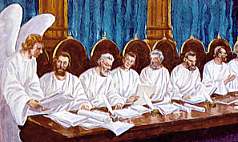 Ve 4. a 5. kapitole Zjevení je nám ukázána stejná scéna, která byla ukázána Danielovi: Počátek soudu.
V kapitolách 6 až 11 je ukázán vývoj tohoto soudu.
Daniel 7,9.10
“Hle, přicházím, jak ve svitku knihy o mně stojí psáno.
Plnit, Bože můj, tvou vůli je mi přáním, tvůj zákon mám ve svém nitru”
Žalm 40,8.9